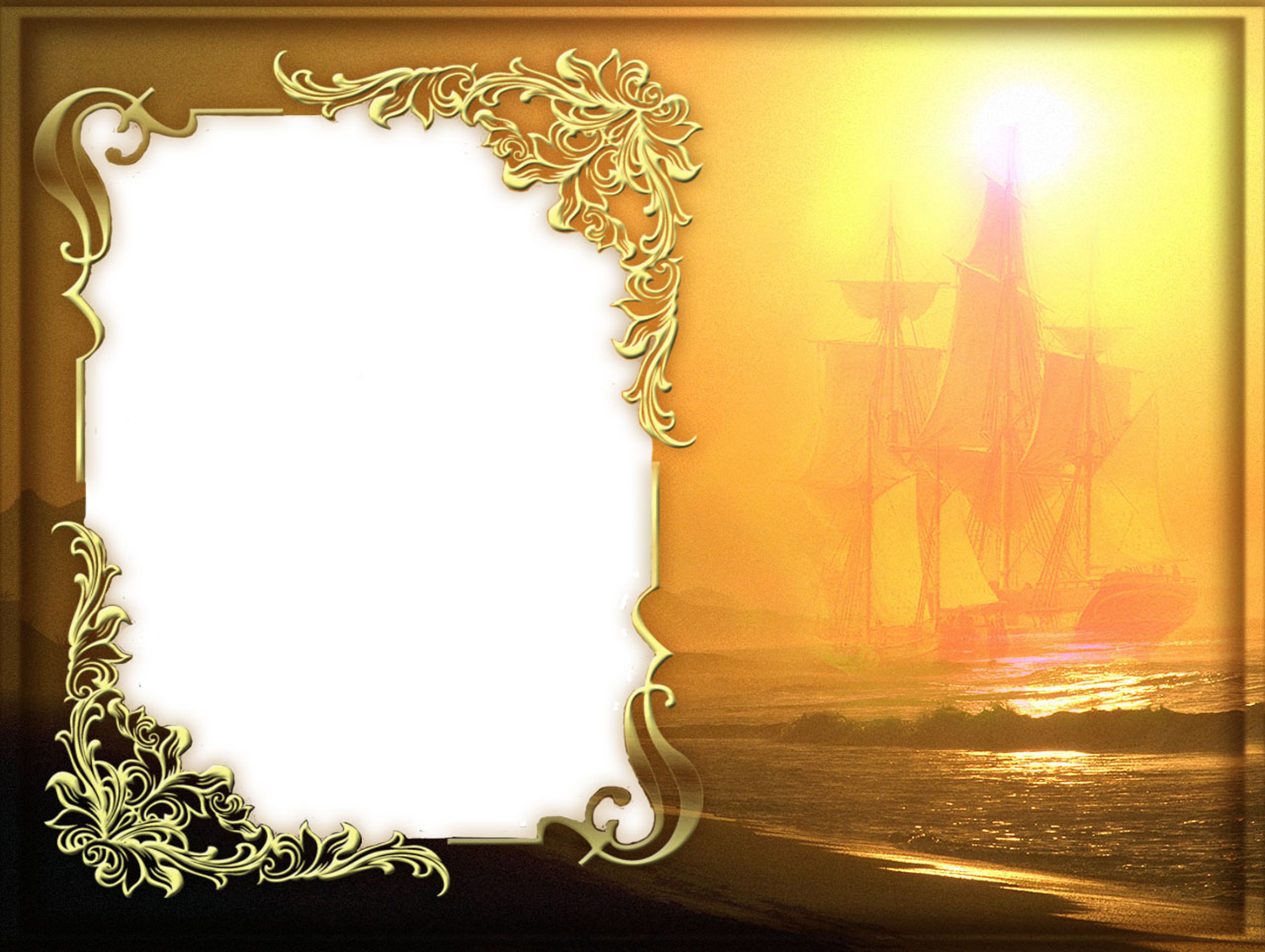 Виртуальное 
путешествие
 в мир 
искусства
мир 
живописи 
снова дарит встречу
История России 
в картинах
МКУК «Детская библиотека»
Старощербиновского сельского поселения Щербиновского района
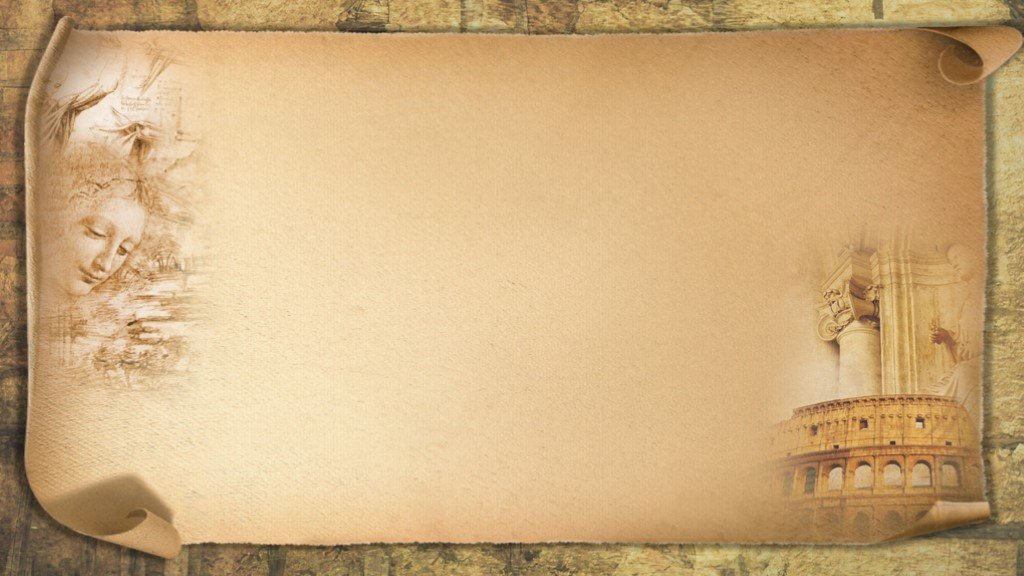 Исторический жанр в живописи получил свое развитие в  эпоху Возрождения.  Он считался высшей ступенькой достижений живописцев, поэтому картины писались только на значительные, заслуживающие отображения на холсте темы с глубоким внутренним смыслом. Историческая живопись в России появилась во второй половине 18 века и практически сразу заняла ведущее место.
Пускай  назад история листает
Страницы легендарные свои,
 И память, через годы пролетая, 
Ведет опять в походы и бои.
Сегодня будет час воспоминаний,
И в сердце тесно от высоких слов.
Сегодня будет час напоминаний
О подвигах и доблести  дедов.
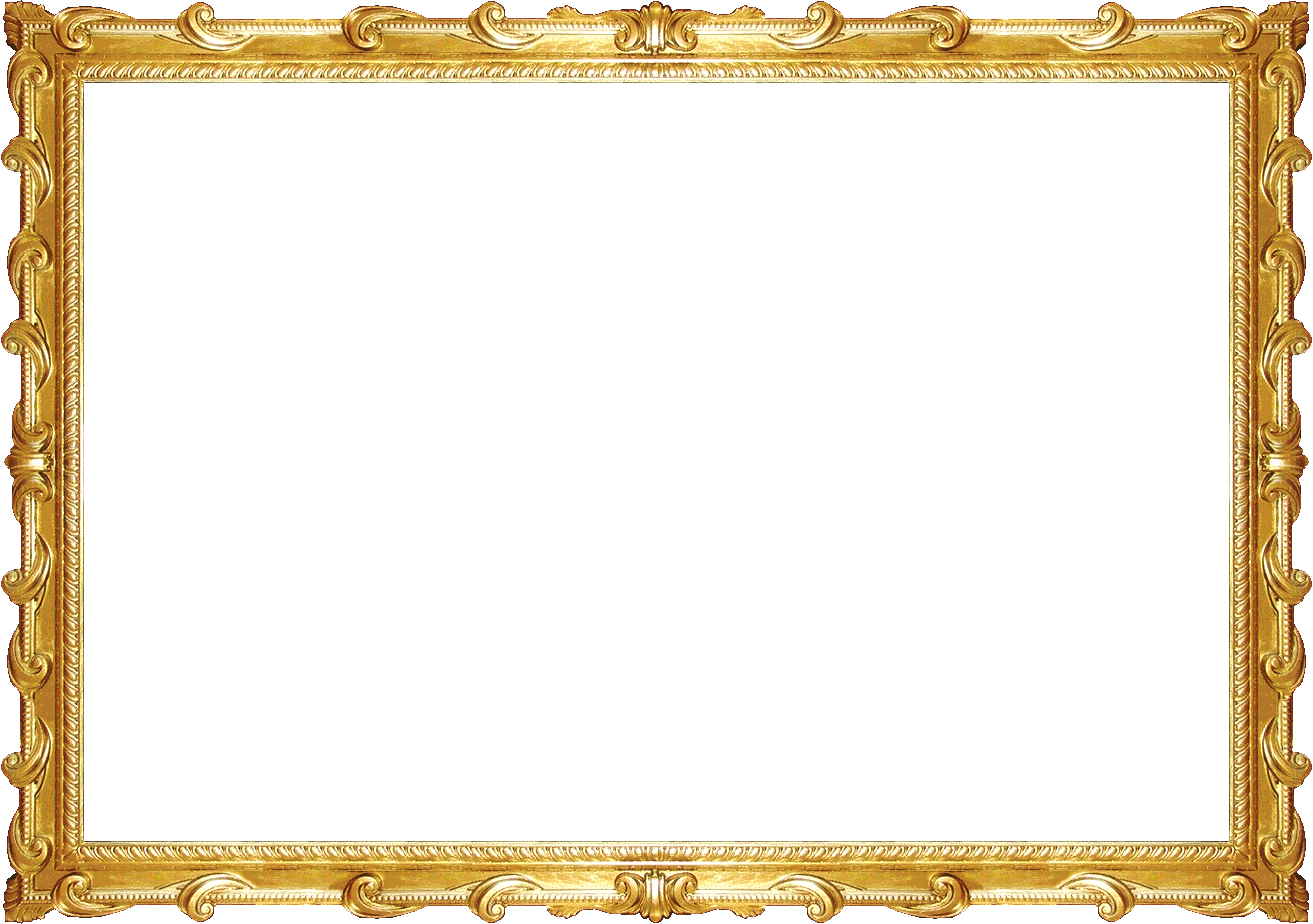 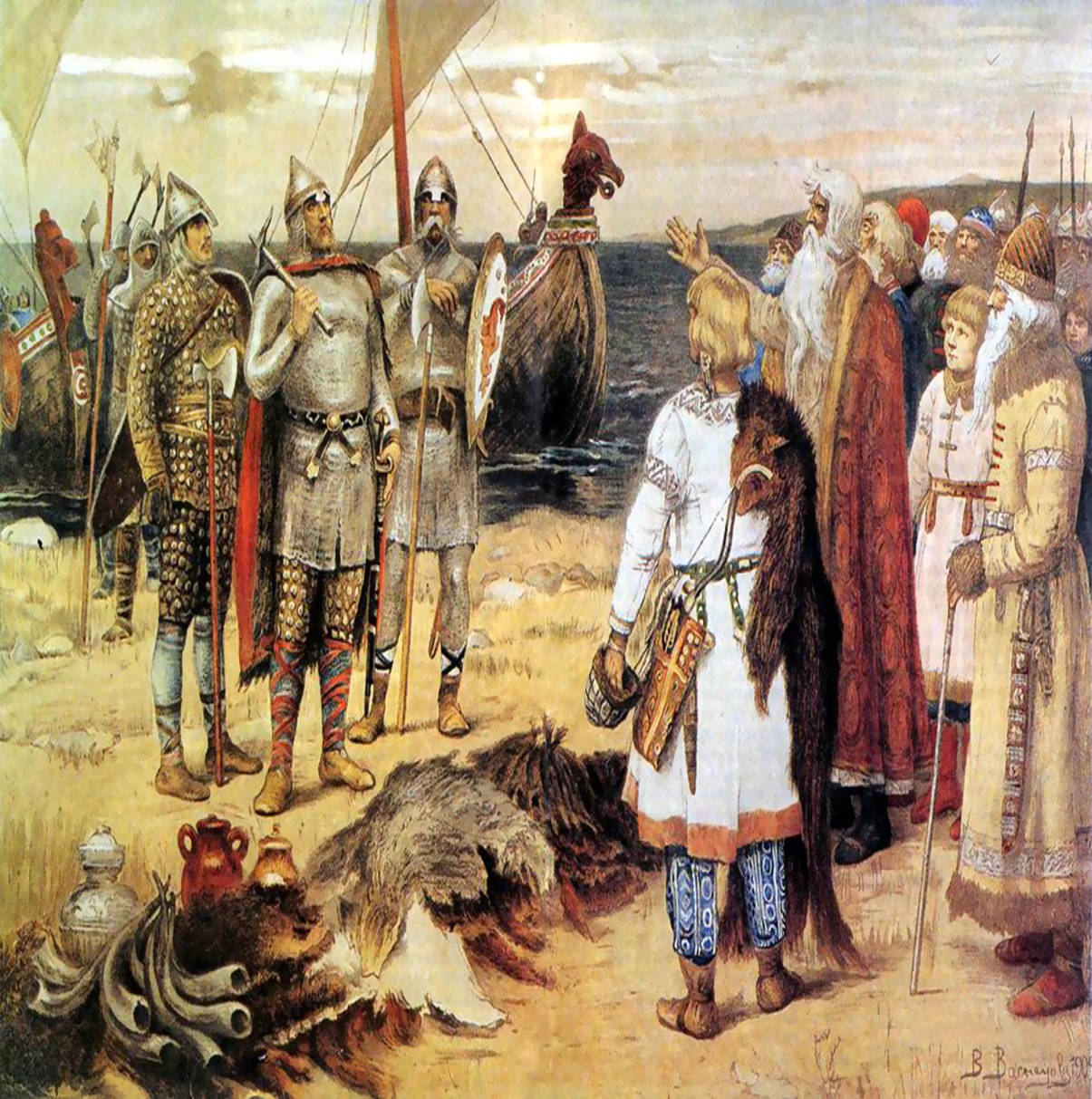 Принято полагать, что Русское государство началось с призвания варягов на Русь в роли правителей. На картине Виктора Михайловича Васнецова изображена одна из ключевых историй
 «Повести временных лет», связанная с образованием Древнерусского государства, – легенда о призвании варягов.
В.М.Васнецов
Призвание варягов . (1909)
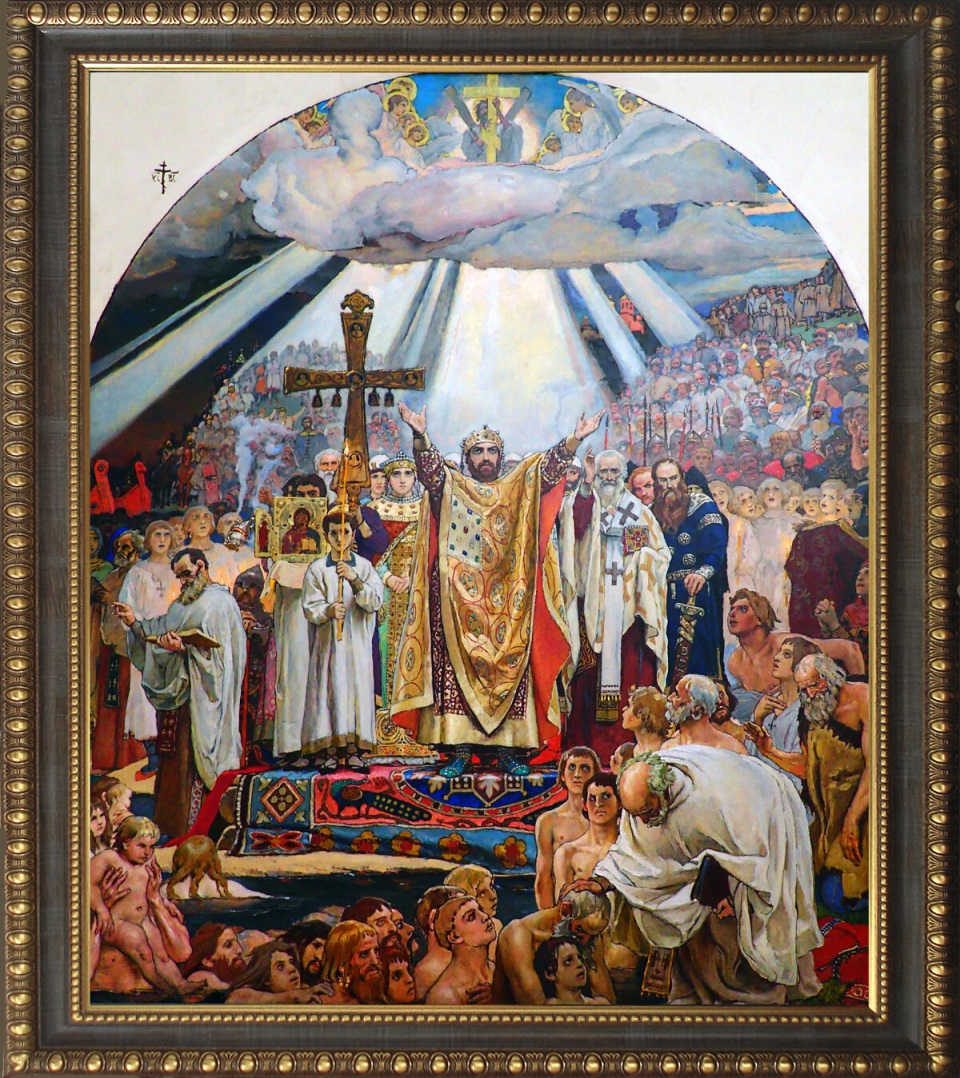 Картина  запечатлевает один из особенно важных моментов истории древней Руси. Она красочно изображает сцену крещения Руси в 988 году, когда великий князь Владимир провёл массовое крещение русского народа в водах Днепра.
В.Васнецов
Крещение Руси. (1890)
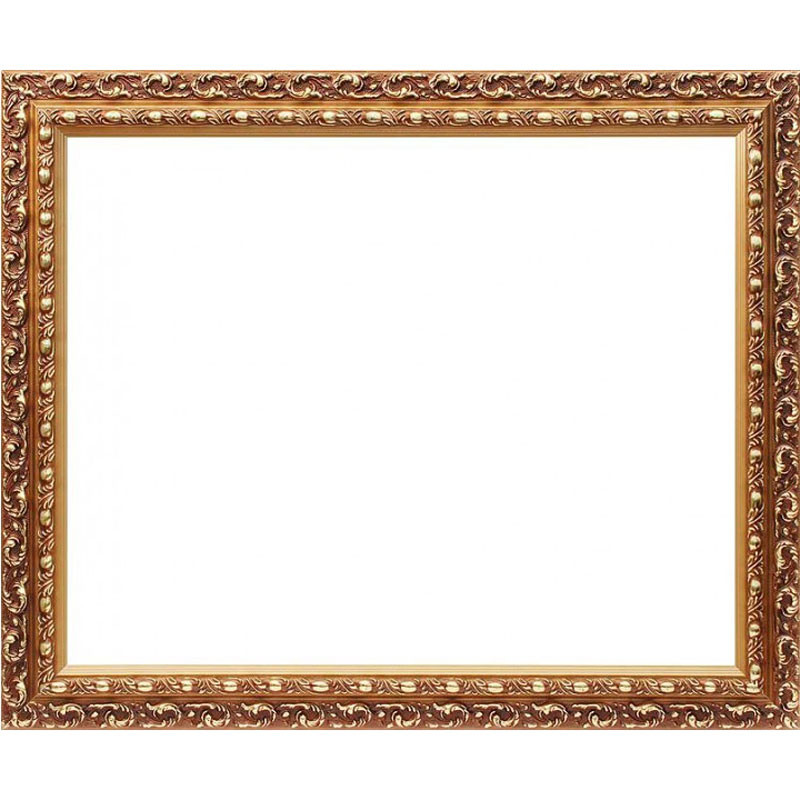 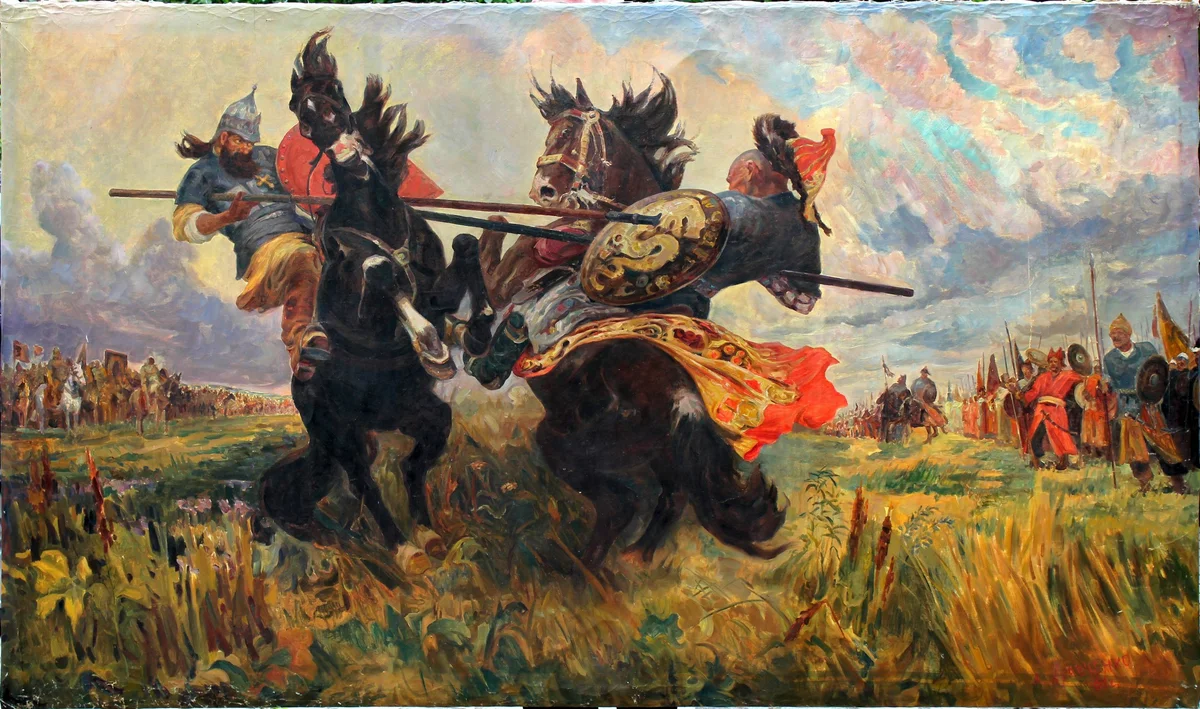 Куликовская битва, знаменовавшая собой начало освобождения Руси от татаро-монгольского ига, началась с поединка двух богатырей - русского Пересвета и татарина Челубея.
М. И. Авилов
Поединок Пересвета и Челубея (1943 )
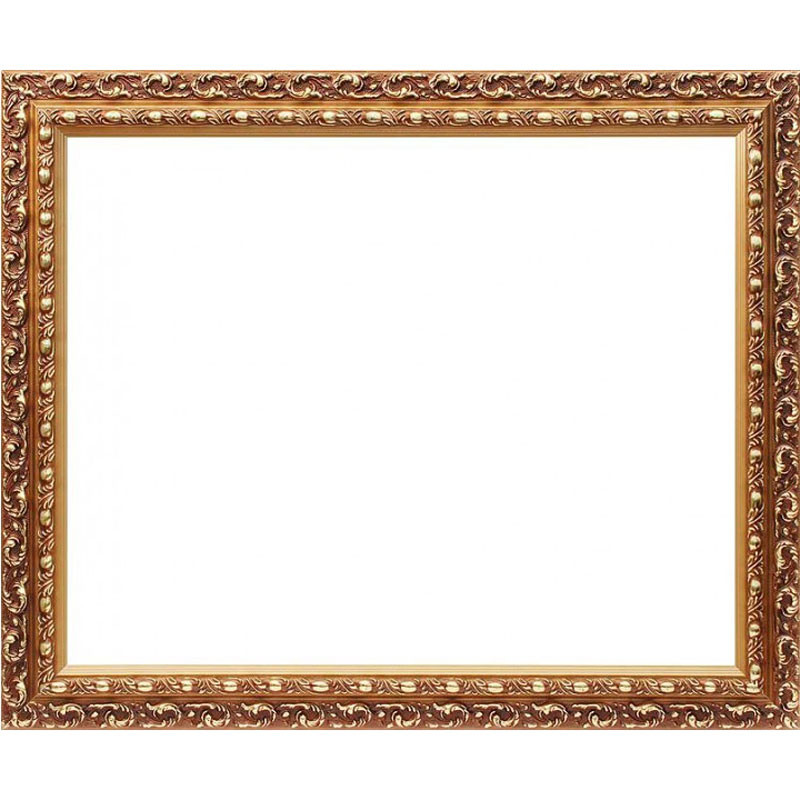 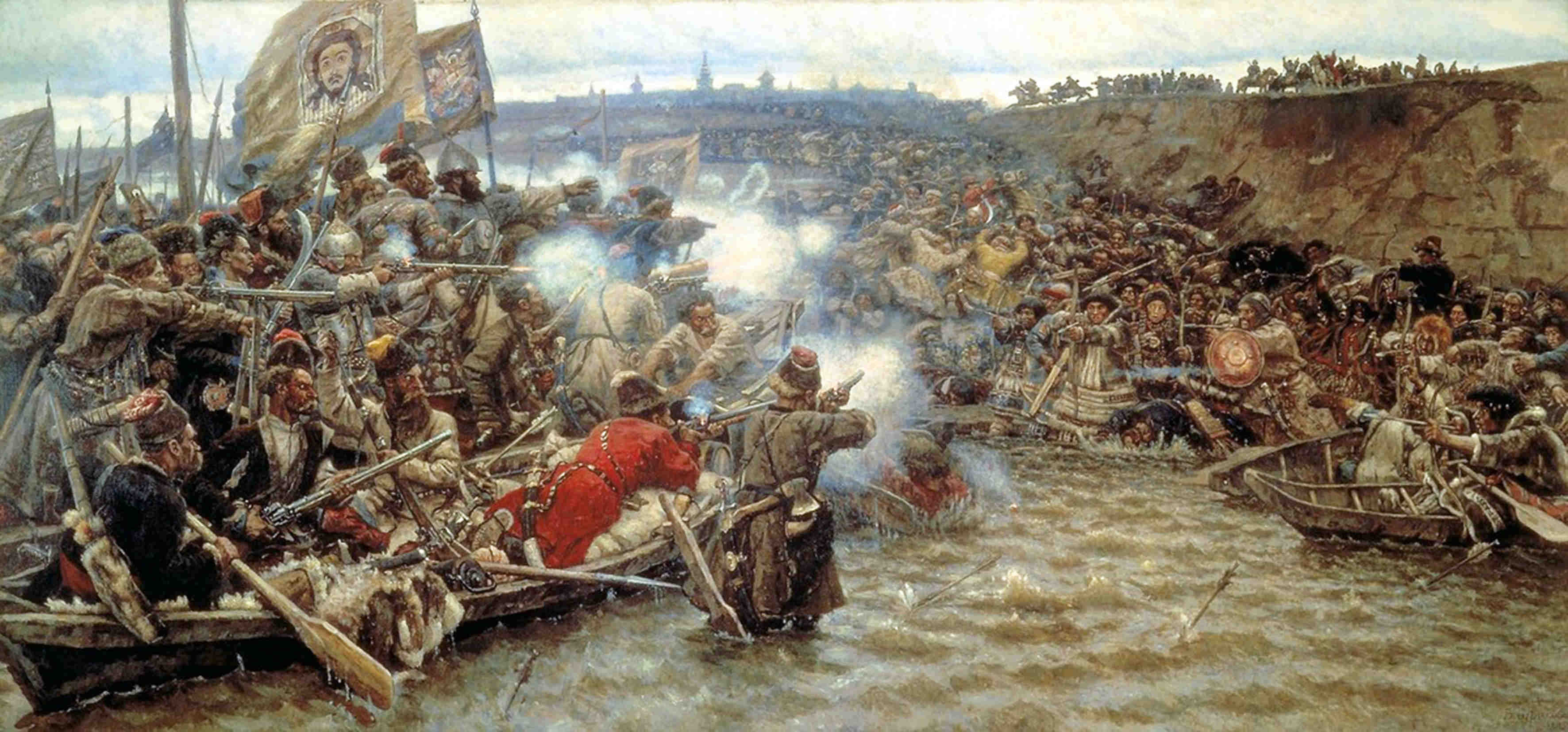 На картине изображён кульминационный момент Сибирского похода Ермака Тимофеевича  
 (1581—1585) - сражение 1582 года между казачьей   
дружиной Ермака и огромным войском, собранным  
сибирским ханом Кучумом.
В.Суриков
Покорение Сибири Ермаком Тимофеевичем.  (1895)
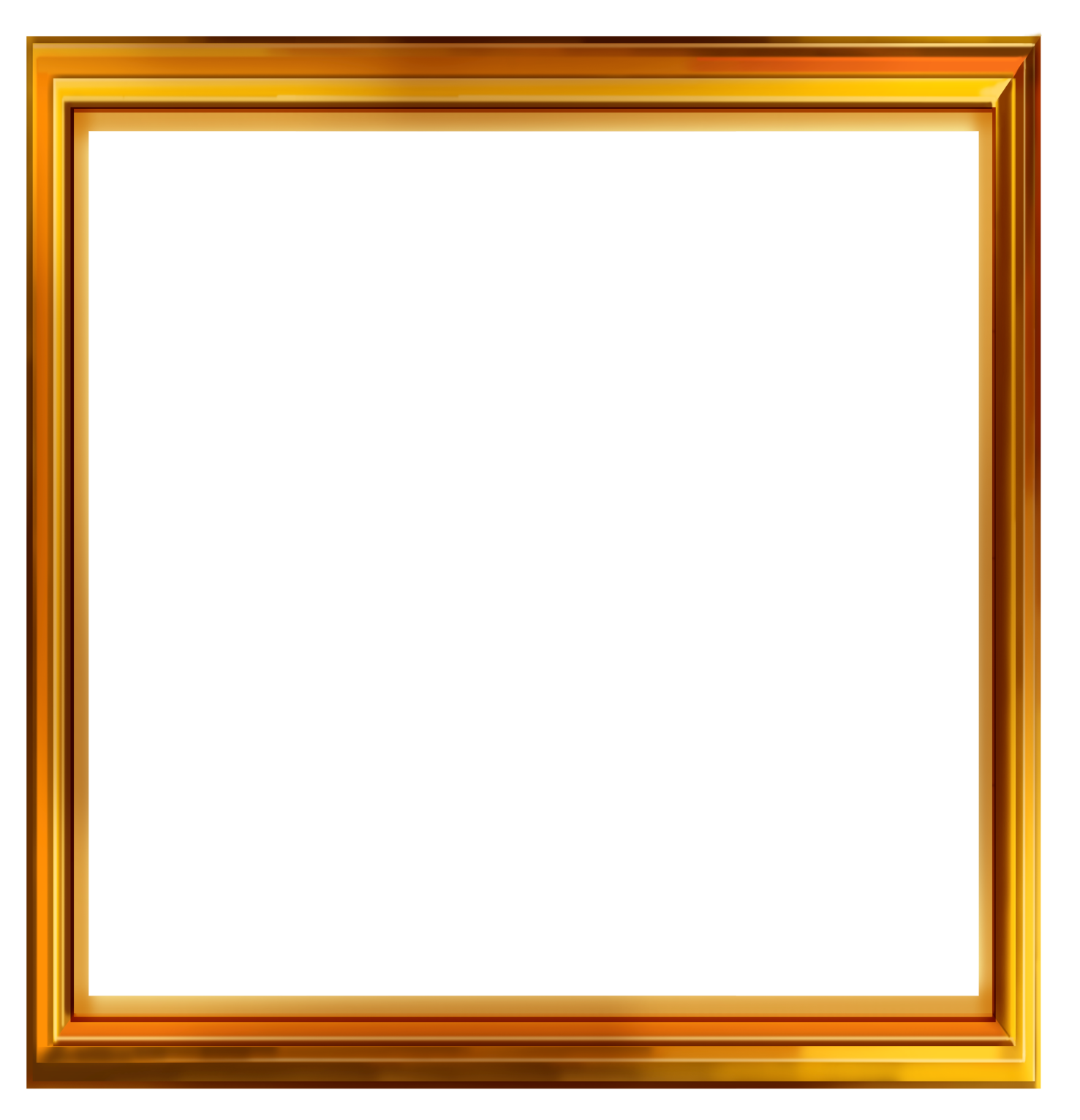 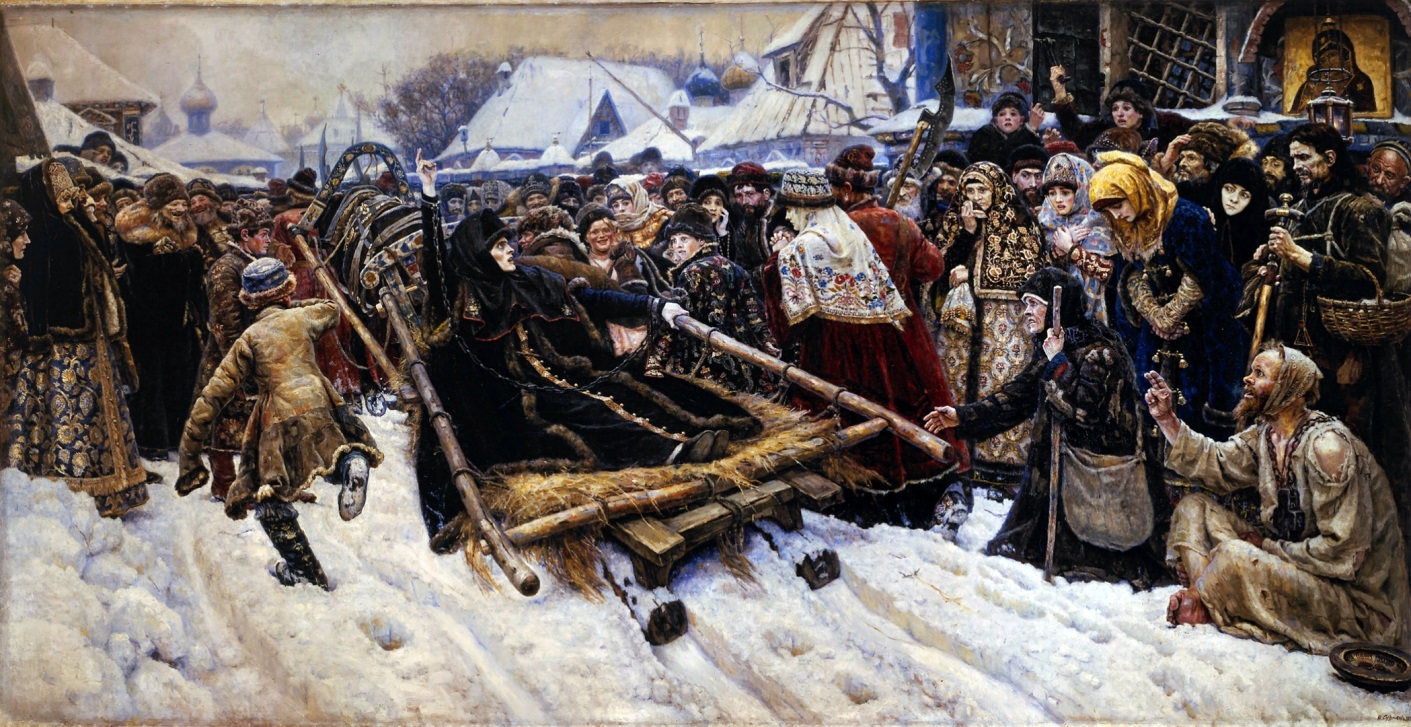 Картина  повествует о расколе в русской православной церкви в середине ХVII столетия. Против церковных реформ патриарха Никона выступила оппозиция во главе с протопопом А.Петровым и боярыней Феодосией Морозовой. Активная противница нововведений была сослана в монастырь, где и погибла.
В.И.Суриков
Боярыня Морозова (1887)
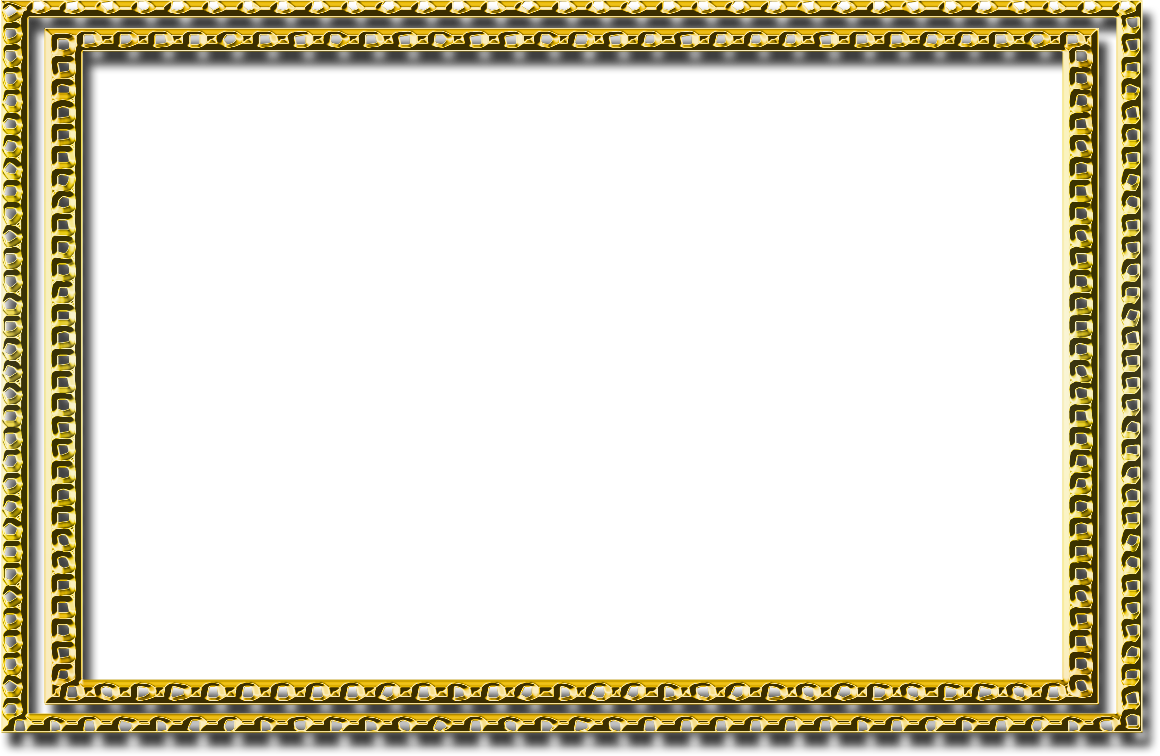 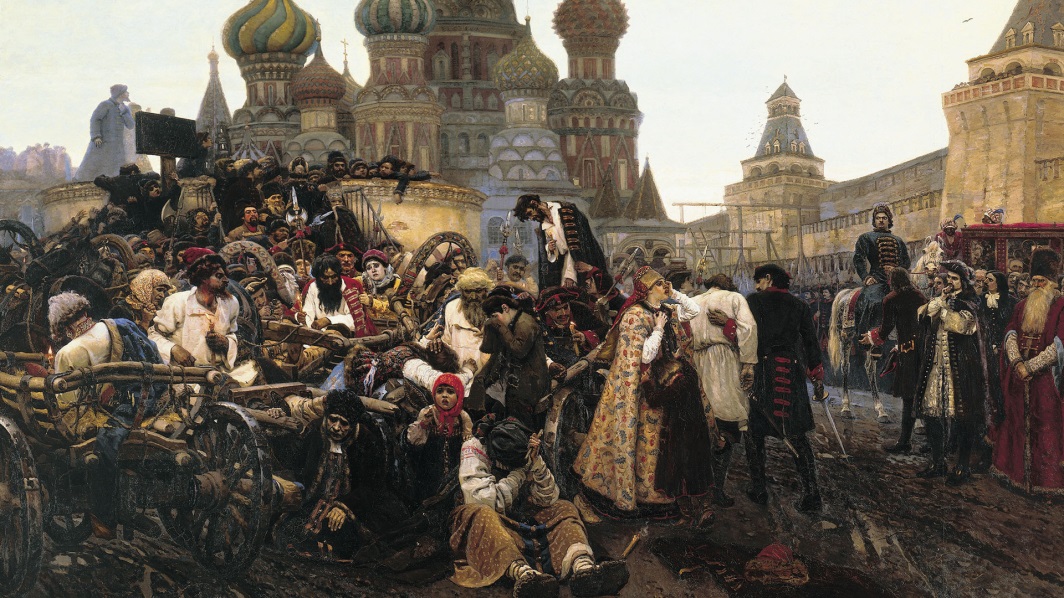 Тема произведения связана с историческими событиями конца XVII века — подавлением  
Петром 1 стрелецкого бунта 1698 года, организованного царевной Софьей,   и казнью мятежных стрельцов
В.Суриков
Утро стрелецкой казни. (1881)
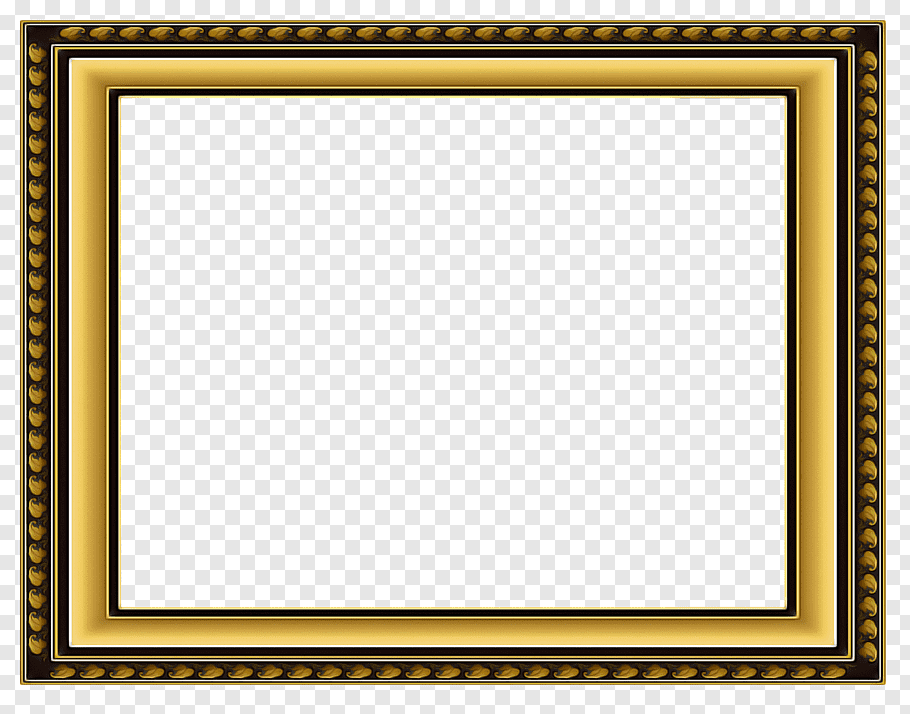 На картине  запечатлён один из ключевых моментов восстания на Сенатской площади. Декабрист П.Г. Каховский, который накануне призывал к уничтожению императорской фамилии и вызывался лично убить Николая I, стреляет в генерал-губернатора Санкт-Петербурга М.А. Милорадовича.
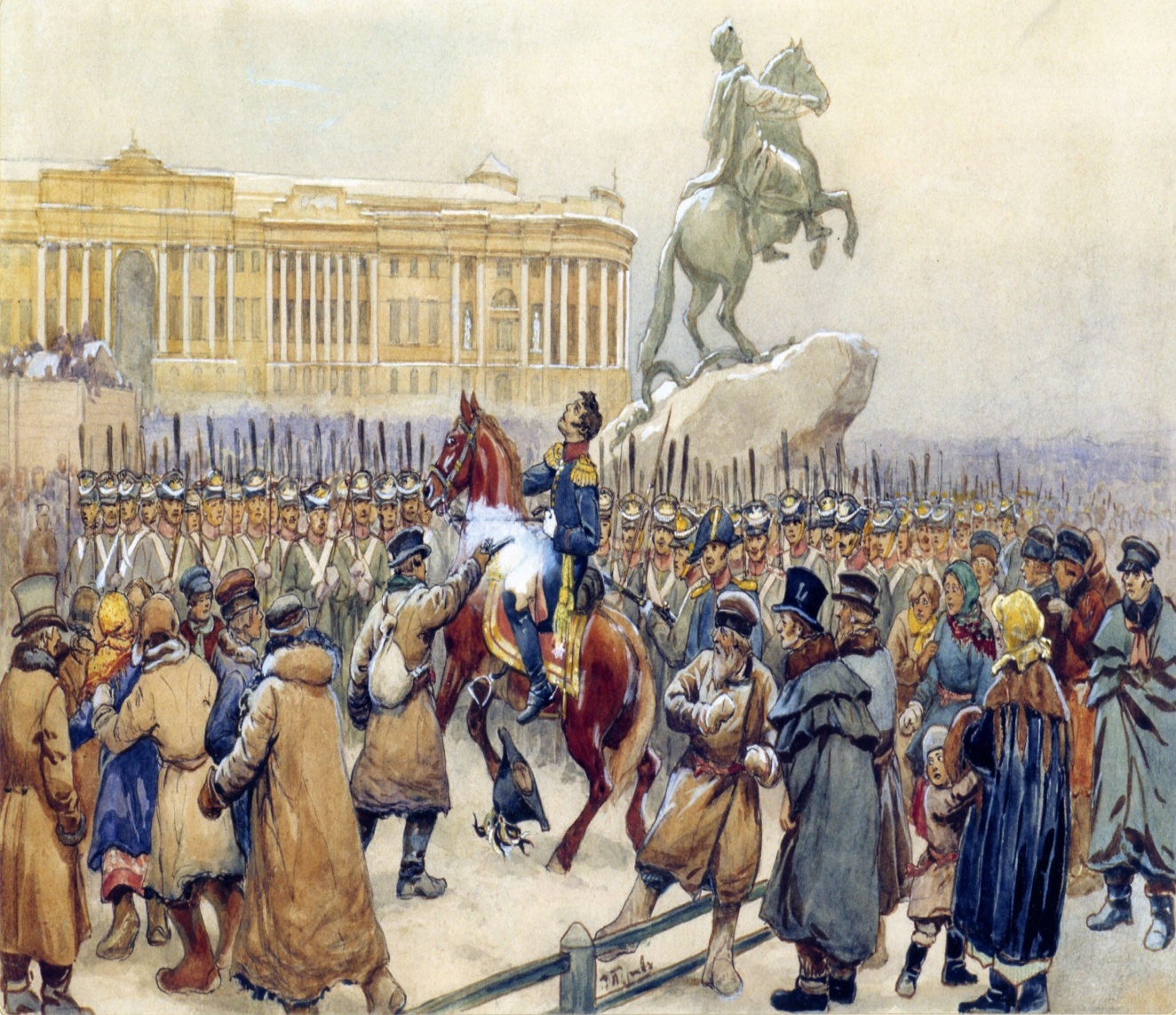 Василий ПеровВосстание декабристов1870-1880-е годы
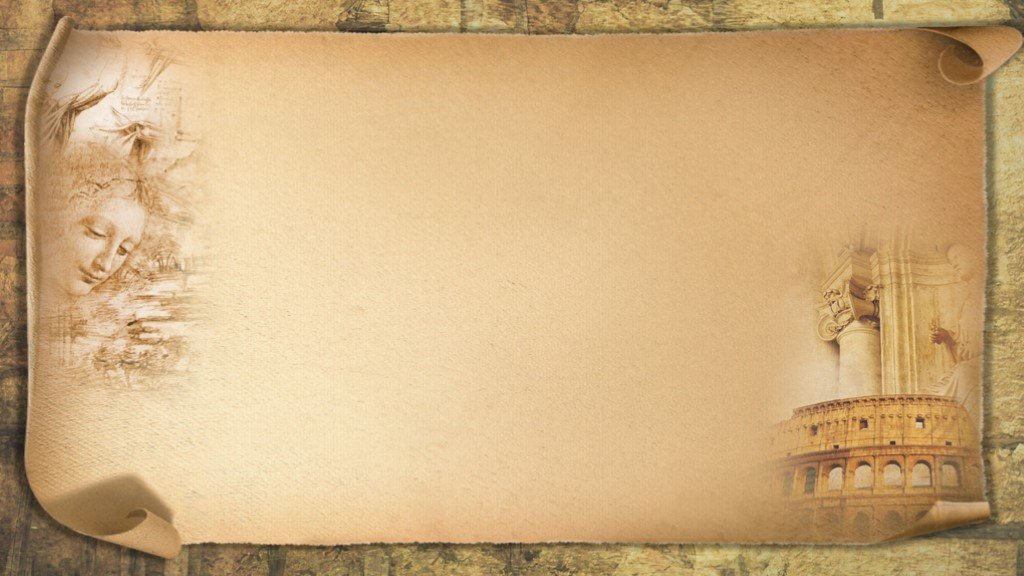 С годами живопись становится понятней,Мы к ней все чаще обращаемся опять.Московских пригородов солнечные пятна,Головки грезовской светящаяся прядь… С годами живопись становится нужнее, –Все остальное ускользает и течет.Стареет сцена и театры вместе с нею,Кино и музыка иные, что ни год.Одна лишь живопись внушает нам надежду,Что неизменными останутся всегдаИ эти складки у пророка на одежде,И эта серая в промоинах вода.И мироздания распавшиеся звеньяСоединяются в музейной тишине,Где продлеваются летящие мгновенья,Запечатленные на сером полотне